Oсновни извори 
за историју средњег века
Фреске-слике на зидовима цркава(свежем малтеру)-визуелни извор
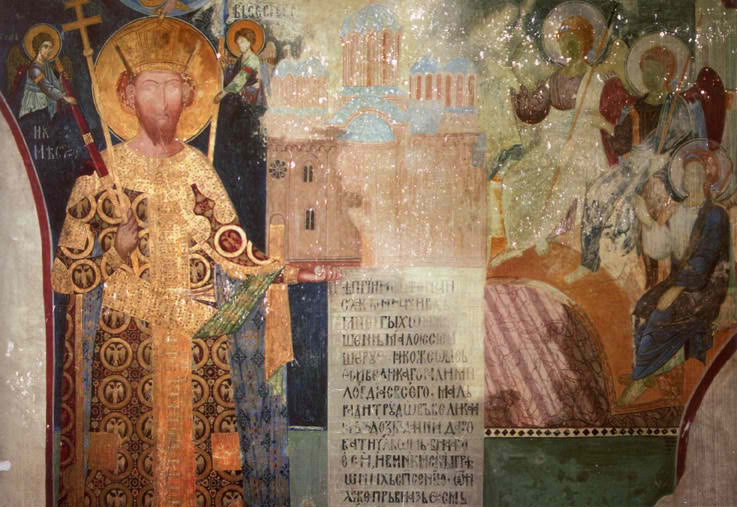 Писани историјски извори:
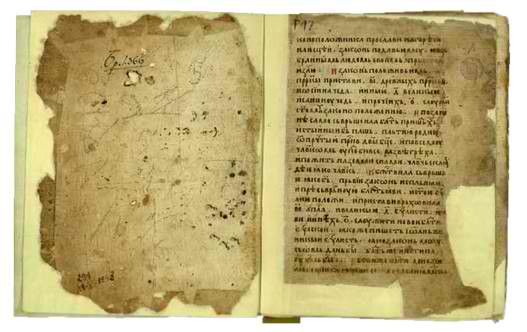 1.
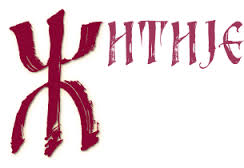 Житија-опис живота светитеља.
2.
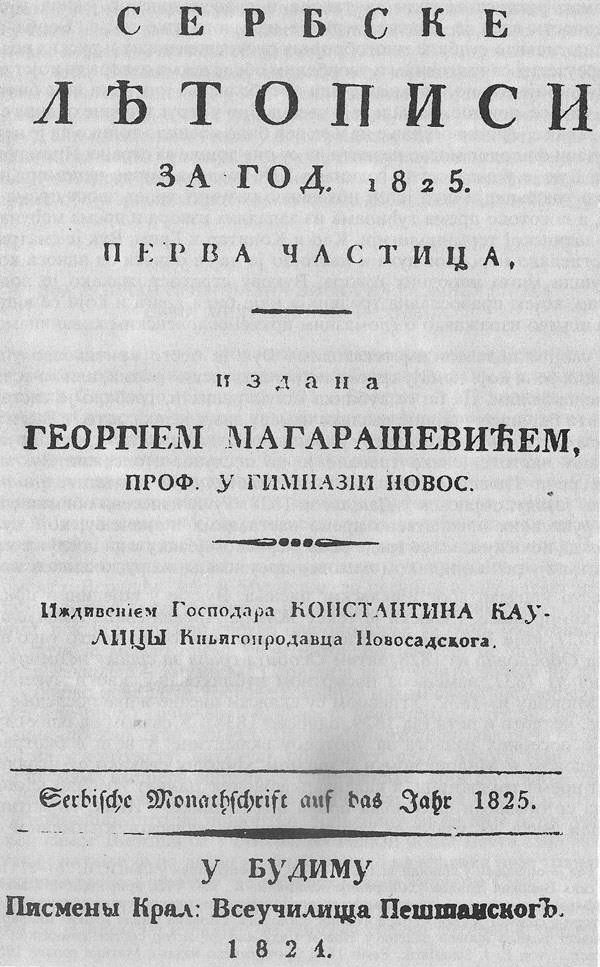 Житије Светог Симеуна, Доментијан
Летoписи,хронике,анали-кратки претежно историјски списи,
Догађаји су хронолошки наведени.
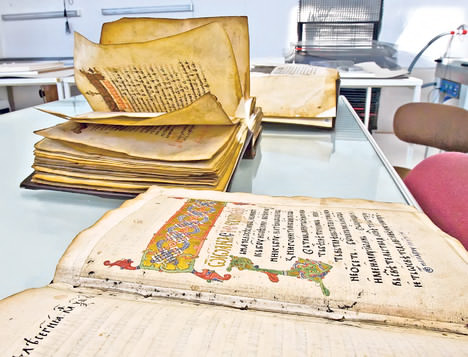 Записи-на маргинама средњовековних књига
3.
Минијатуре-цртежи на маргинама књига-визуелни извор.
Натписи-на чврстом материјалу: камену, споменику, зиду...
4.
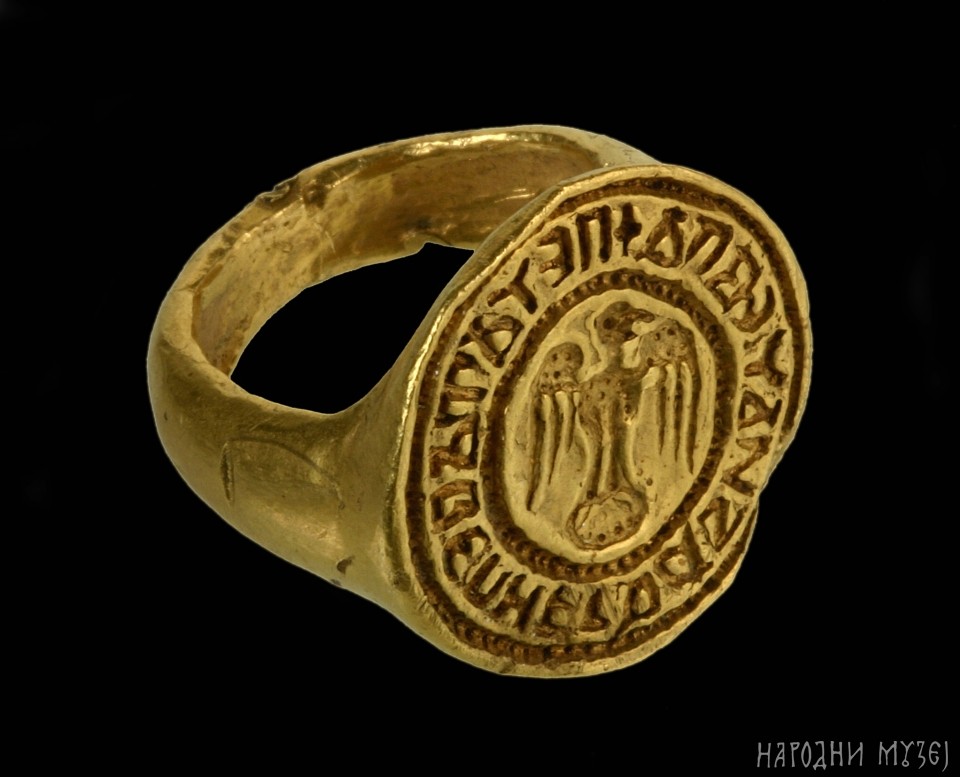 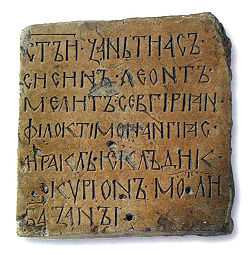 5.
Повеље-особени срењовековни правни списи (документи):
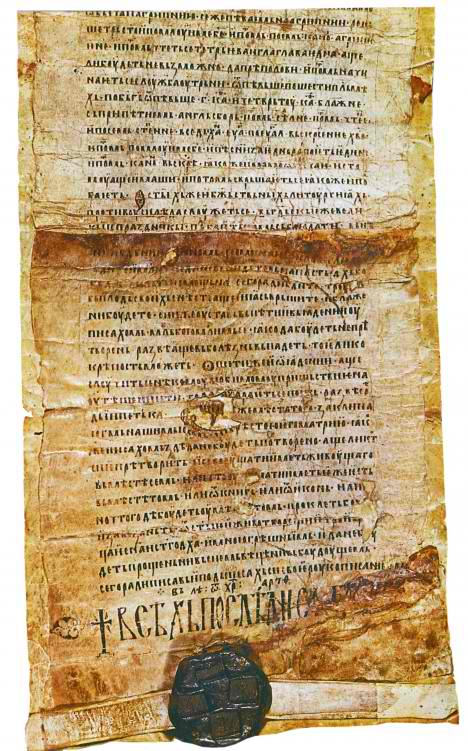 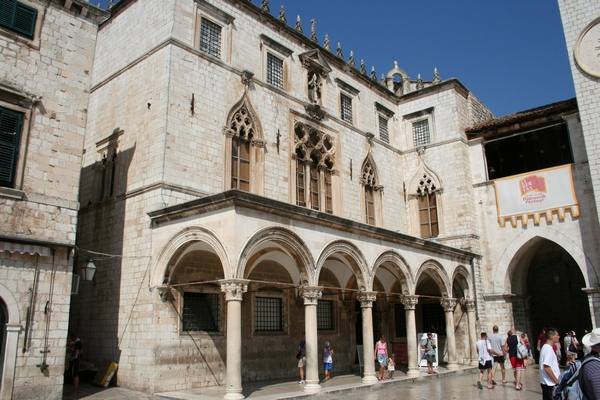 Дубровачки архив, најважнији архив 
за српску средњовековну историју.
Материјални средњовековни  историјски извори :
1. Манастир-место где живе монаси и монахиње.
Црква са конаком.
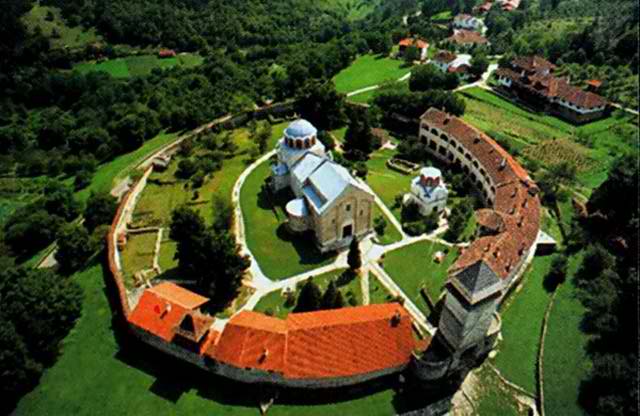 Манастир -Стиденица
2. Тврђаве-средњовековни градови
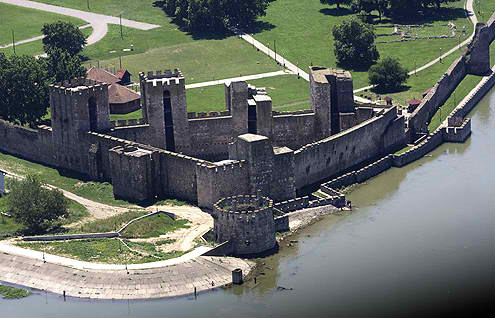 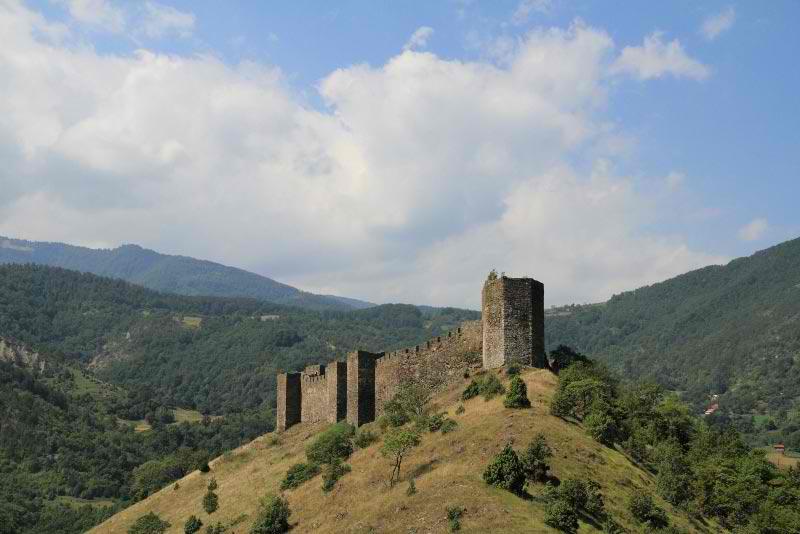 Маглич
Смедерево
3. Замкови-дворци,куће за владаре и витезове.
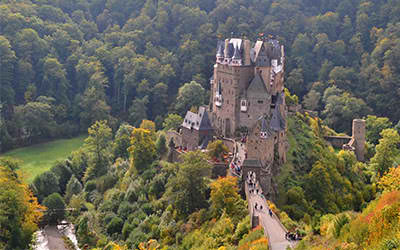 Немачки дворац Елтз, 12. век, на брду високом 70 метара.
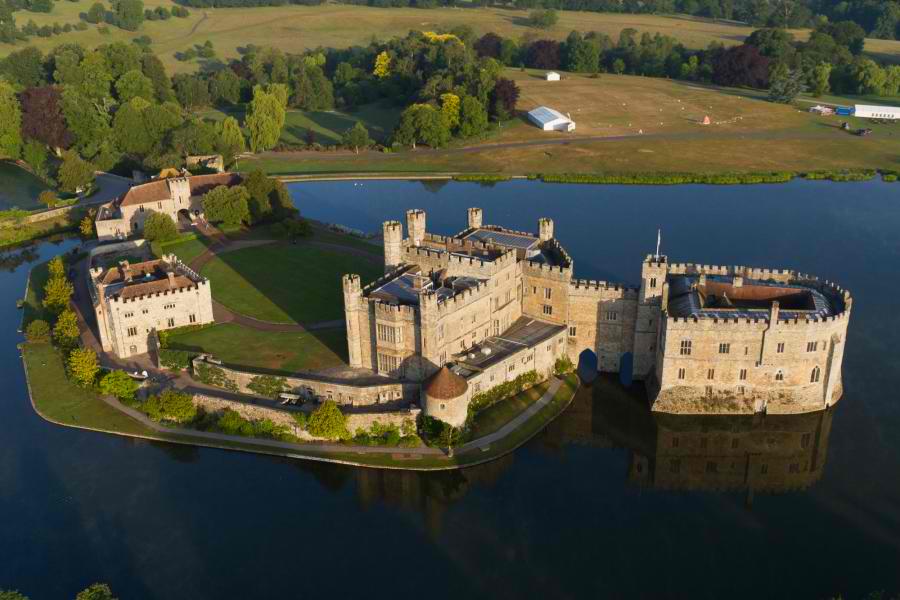 Најромантичнији средњовековни дворац  Лидс ,Кент, Енглеска. 
Стар 900 година.
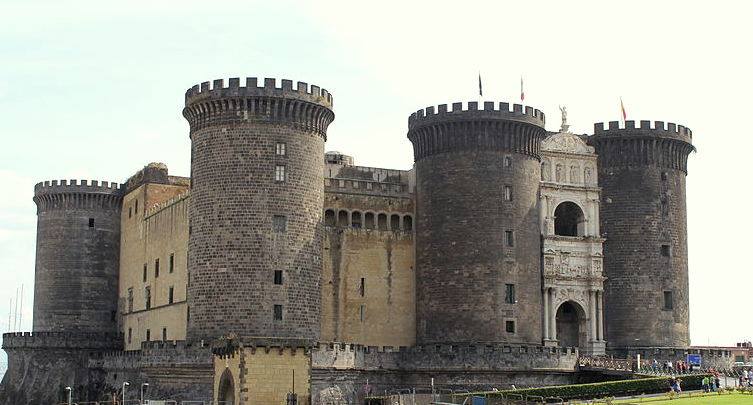 Нови замак (Castel Nuovo) НапуљЗамак је из XIII века и налази се на листи Светске баштине.
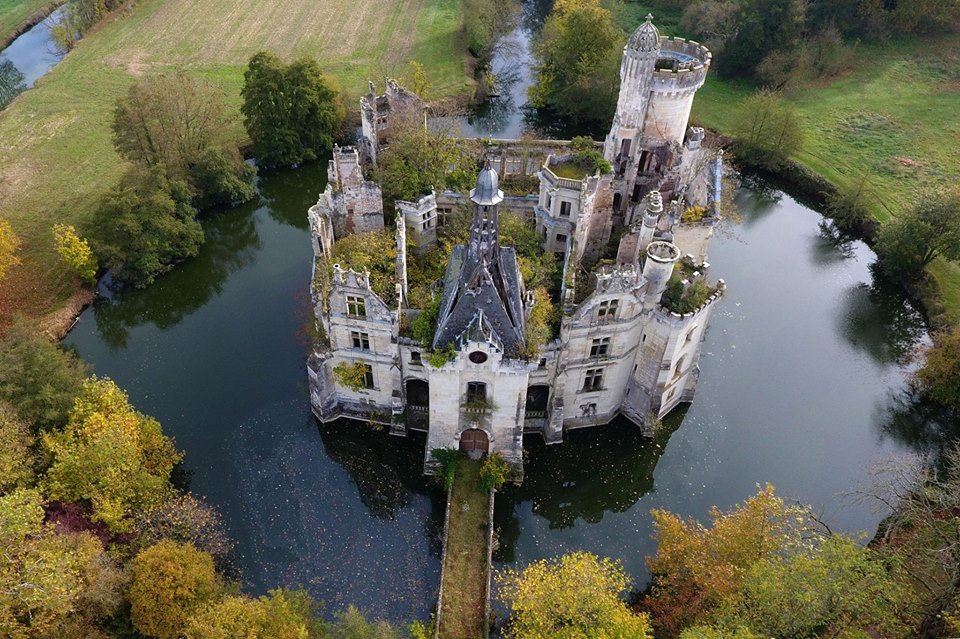 Дворац у Француској
4. Оружје
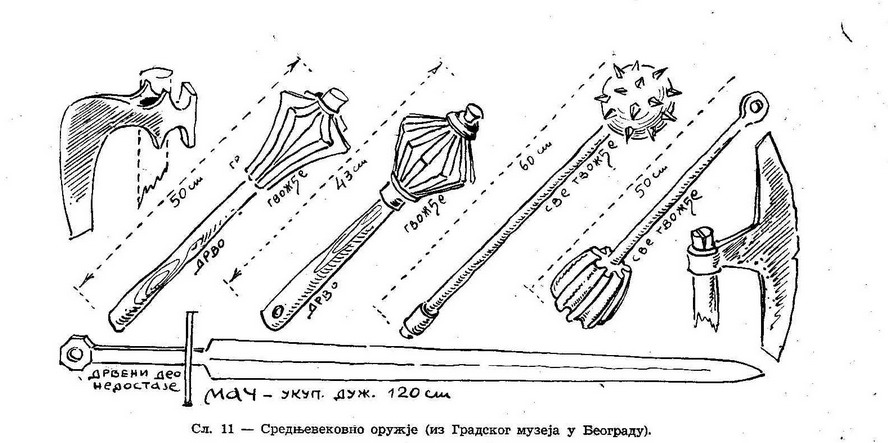 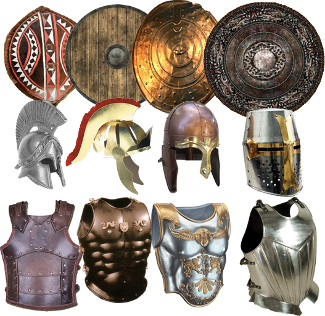 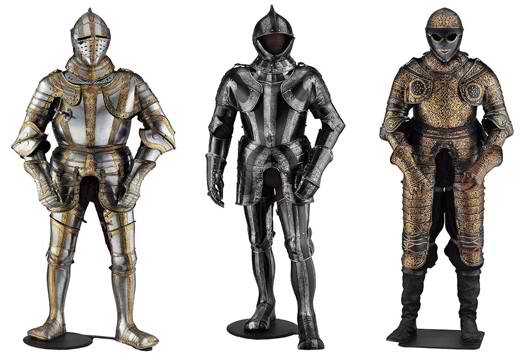 5. Новац
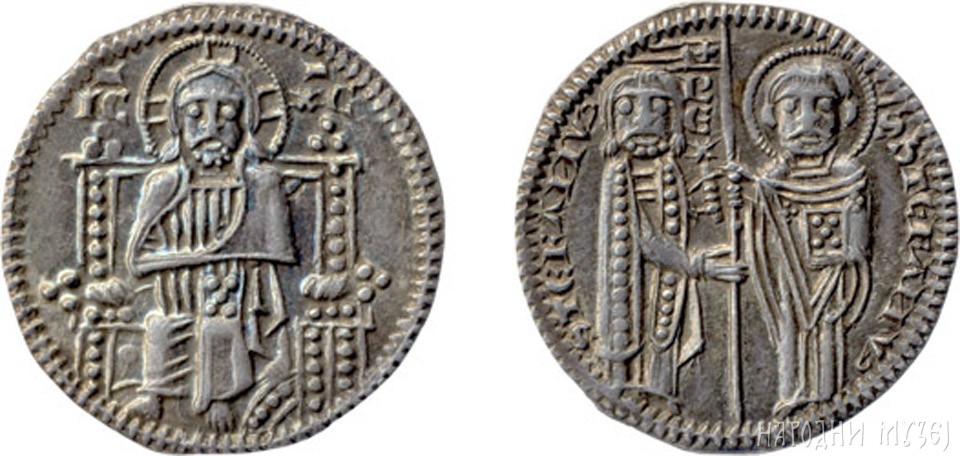 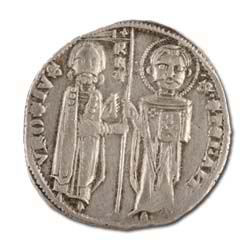 6.Накит
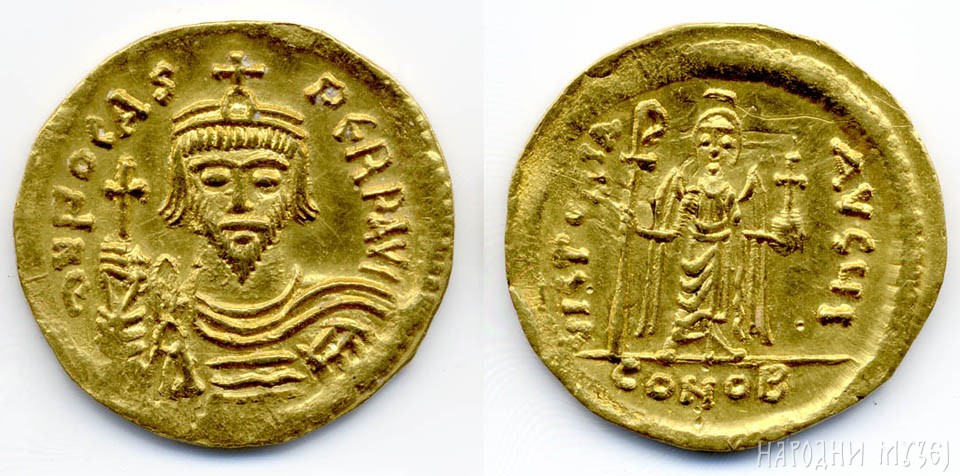 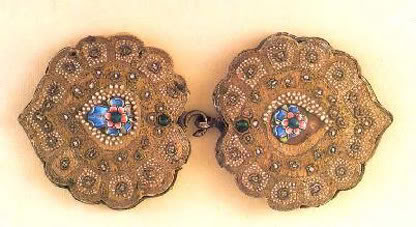 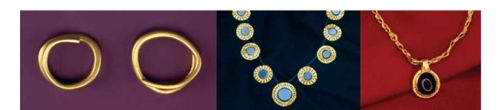 за струк
Аутор:
Душица Максимовић
2014.